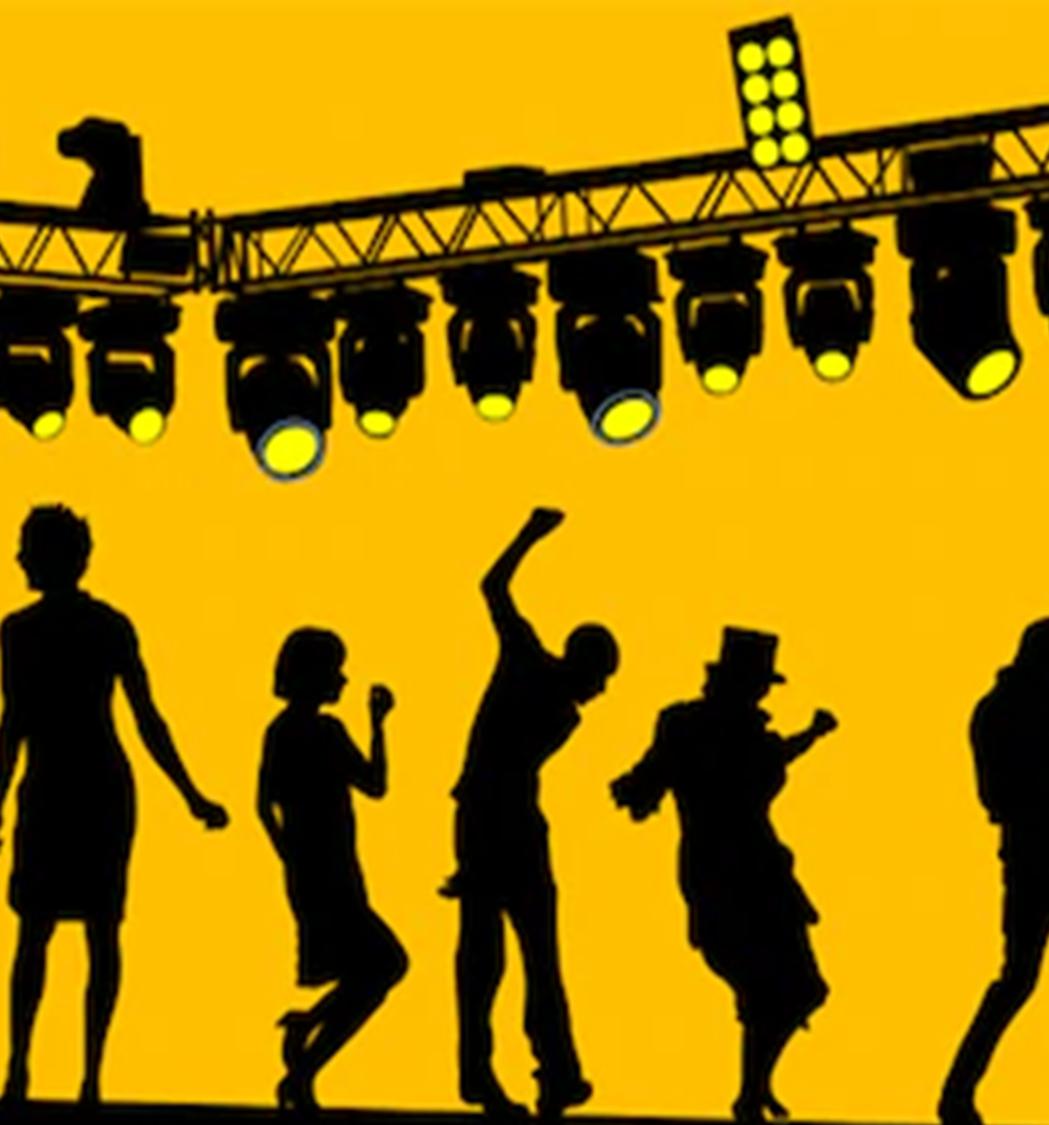 Why take drama?
Looking at Drama OCR GCSE
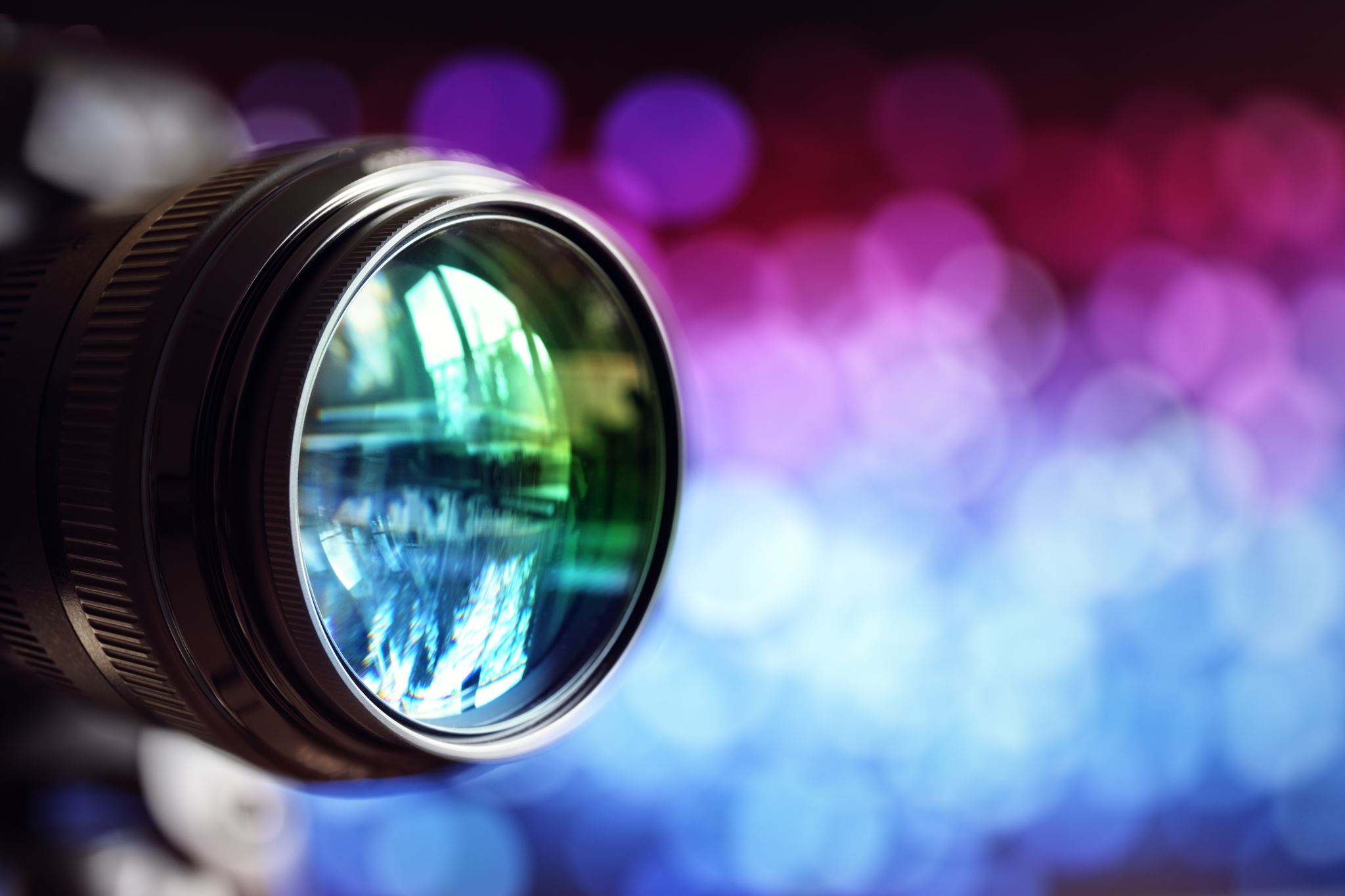 Watch this video:
Drama
Transferable skills learned in drama:
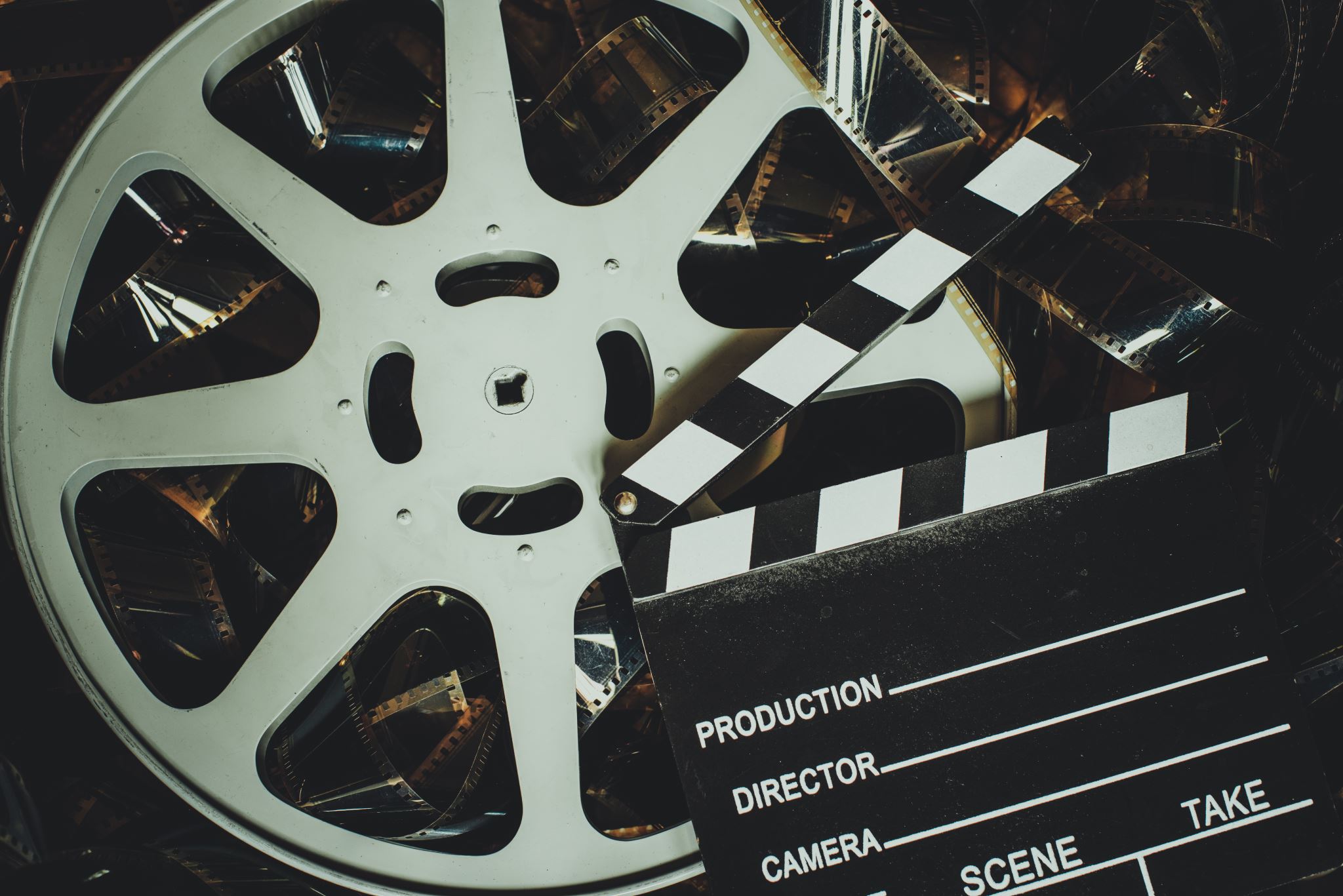 Watch this video
Drama skills
Drama can lead to careers such as:
What does OCR Drama  involve?